DNR COLLEGE(A),BHIMAVARAM
NAME OF THE FACULTY:M.SURYA SIRISHA
SUBJECT: PG MATHEMATICS
PAPER: LATTICE THEORY
DEFINITION: LATTICE: 
          A set L is called a “LATTICE” if there are defined in L two operations MEET () and JOIN () which assign to each pair a, b of elements of L uniquely an element ab as well as an element ab satisfying the following lattice axioms.
For any elements a, b, c € L, (ab) c = a(bc) 
For any elements a, b, c € L, (ab) c = a(bc) 
For any elements a, b € L, ab = ba 
For any elements a, b € L, ab = ba 
For any elements a, b € L, a(ab) = a 
For any elements a, b € L, a(ab) = a
EXAMPLE:  Let M be the set {a, b, c}
Consider the power set P (M) which is a lattice under the set intersection () and the set  union ()
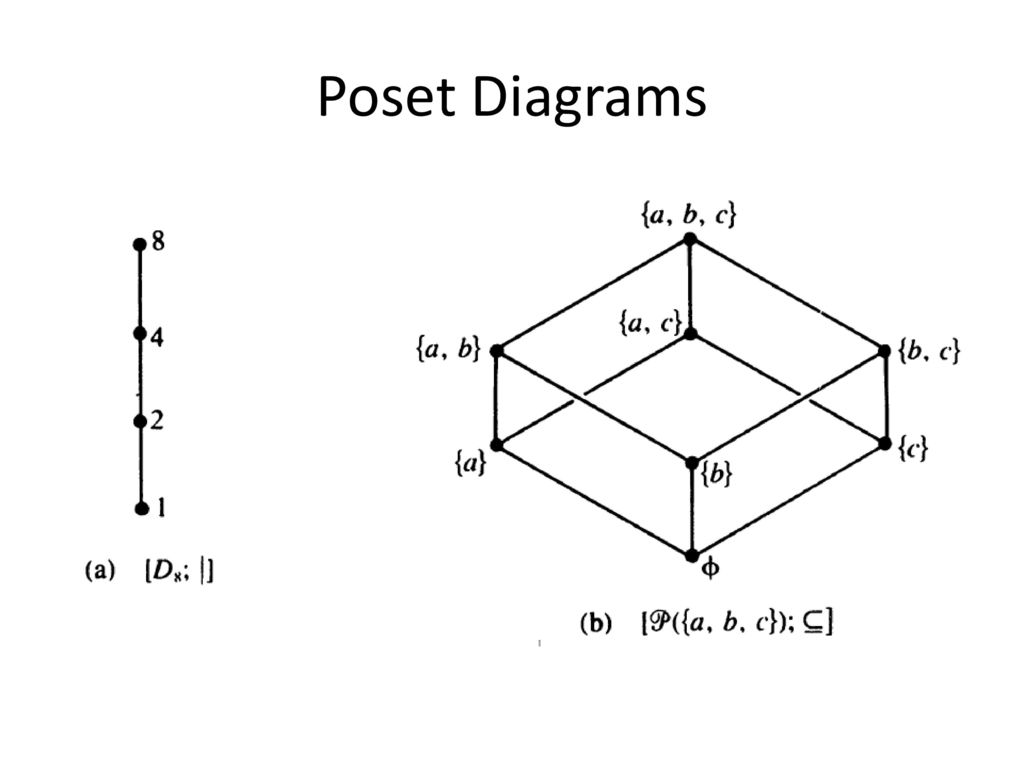 PROBLEM:  using absorption laws in lattices. Prove the idempotent laws aa = aa = a  a € L.
         SOLUTION:  Let L be lattice and a, b€ L
Now by absorption laws we have
 a(ab) = a
 a(ab) = a
           CLAIM:   aa = a, aa = a  a € L.
                                Now aa = a (a (ab))
                                                 = a
                                    a  a = a
                                         Next, aa = a (a (ab))
                                                           = a
 aa = a
                Hence idempotent laws can be obtained from absorption laws in 
                  Lattice.
COROLLARY: For any elements a, b of a lattice ab = ab if and only if a = b.
       PROOF:    Let L be a lattice and a, b € L
      First, we prove the converse part.
        Assume that a = b
       CLAIM: ab = ab
Now a  b = a  a
                               = a
                               = a  a 
                               = a  b
                 a  b = a  b
     Therefore, a = b  a  b = a  b
Next, Assume that a  b = a  b
       CLAIM: a = b
         Now, a = a  (a  b)
                      = a (a  b)
                      = (a  a)b
               a = a  b ---- (1)
                  b = b  (b  a)
                     = b (b  a)
                     = (b  b)a
                     = b  a
              b = a  b ---- (2)
      From (1) & (2)
                   a = b 
 a  b = a  b  a = b
 a  b = a  b  a = b
THANK YOU